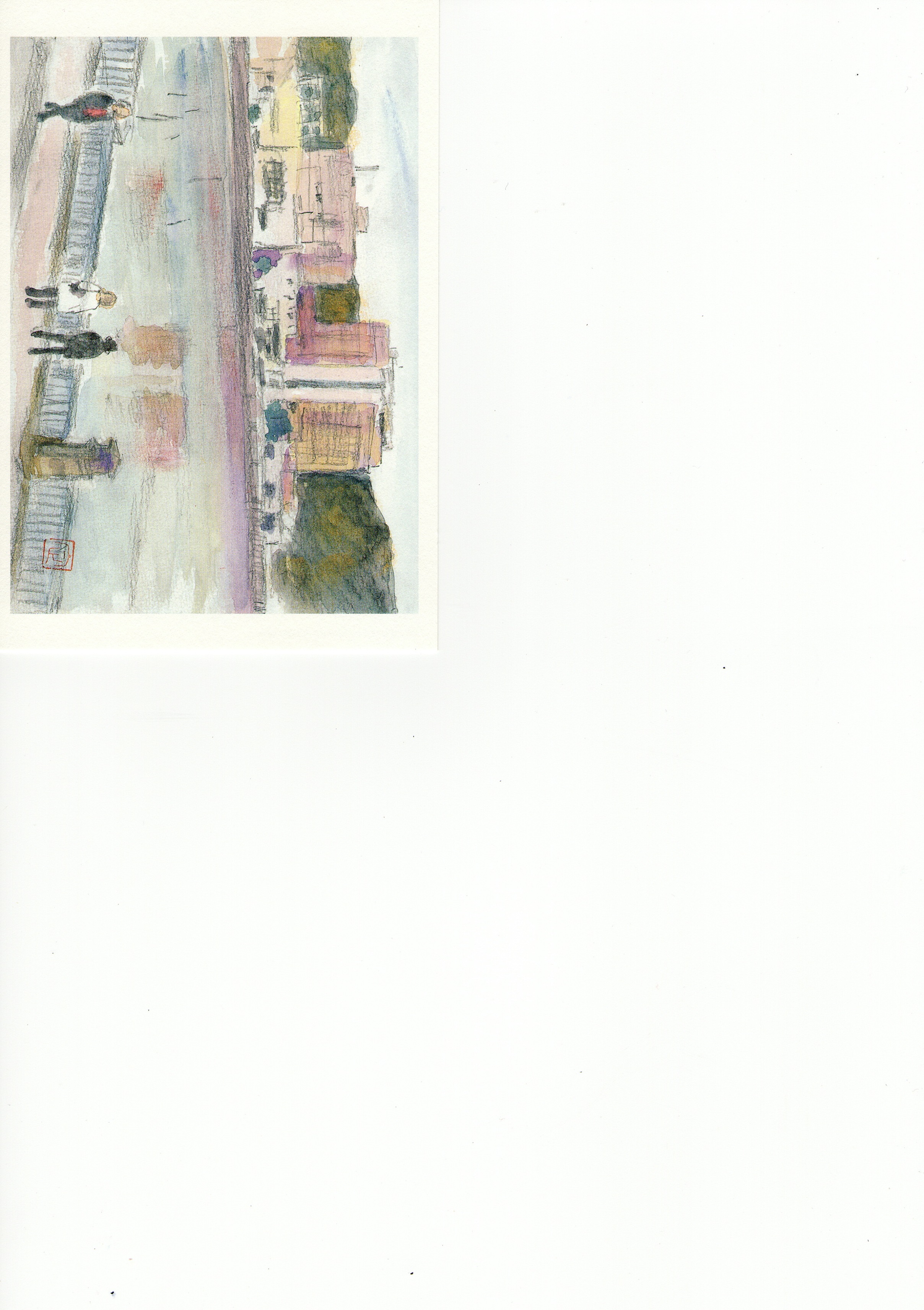 有田幹雄院長就任記念講演会
2016年
7月4日（月）１８：３０〜２０：００
場所：和歌山ビッグ愛　1階大ホール
特別講演　　和歌山県立医科大学附属病院副院長
リハビリテーション医学講座　　教授　田島　文博　先生
「リハビリテーションの本質的な役割」

記念講演　　医療法人スミヤ　角谷リハビリテーション病院　
院長　有田　幹雄
「魅力ある回復期リハビリテーションを目指して」
TEL:073-475-1230
FAX:073-475-1231
メール：re-ha-purser@sumiya.or.jp
角谷リハビリテーション病院
事務局担当　藤本
問い合わせ